Concepts to be included
Bivariate
Hypothesis
Bivariate table
Sign/direction
Strength (of an effect)
Significance
1
Creating a Cross table
Henk van der Kolk
Aim
Testing a bivariate causal hypothesis means studying:
Time order
Correlation/association
Direction/sign
Strength
Significance
No third variable
Construction of a bivariate cross table
3
Example
Are attitudes towards politics affecting turnout in elections among Dutch voters in 2014?
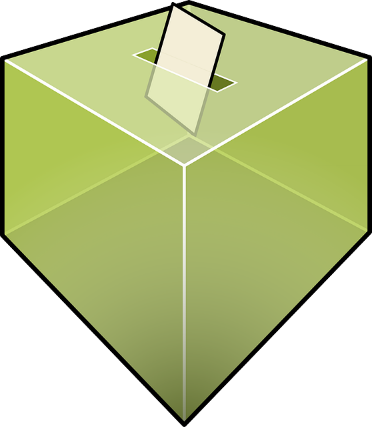 4
Title
Table: Y by X (absolute numbers; column percentages)(N=...)
Independent variable
X
Increasing order of values
Low
High
Total
Negative
Dependent 
variable
Y
Positive
Total
5
Example
Hypothesis: If a voter is negative about politics, he/she is less likely to turn out in the election (NL, 2014)

Independent variable: attitude towards politics (neg, pos)
Dependent variable: 	did or did not vote
6
Table 1: Turnout by Attitude towards politics (absolute numbers; 
column percentages)(N= …)
7
Table 1: Turnout by Attitude towards politics (absolute numbers; 
column percentages)(N= …)
Attitude towards politics
Negative
Positive
Total
No
Turnout
Yes
Total
8
Table 1: Turnout by Attitude towards politics (absolute numbers; 
column percentages)(N= all N)
Attitude towards politics
Negative
Positive
Total
No
Turnout
Yes
Total
9
Table 1: Turnout by Attitude towards politics (absolute numbers; 
column percentages)(N= …)
Attitude towards politics
Computing 
‘column percentages’
Negative
Positive
Total
No
Turnout
Yes
Total
10
This micro lecture
Construction of a bivariate table
11
12
Footer text: to modify choose ‘Insert’ (or ‘View’ for office 2003 or earlier) then ‘Header and Footer’
8/28/2015